Калуська гімназія
Історія виникнення
(Від 90-их і до сьогодні)
Що таке навчання? Це вічна боротьба
 між класною дошкою і класним вікном. 
Час від часу Міністерство освіти 
оголошує перемир’я в цій боротьбі,
 яке надалі іменується канікулами
В. Поляков
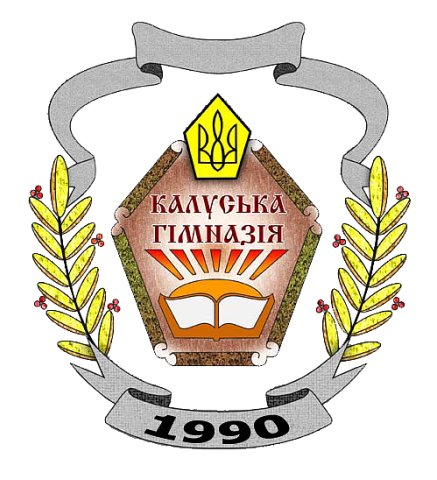 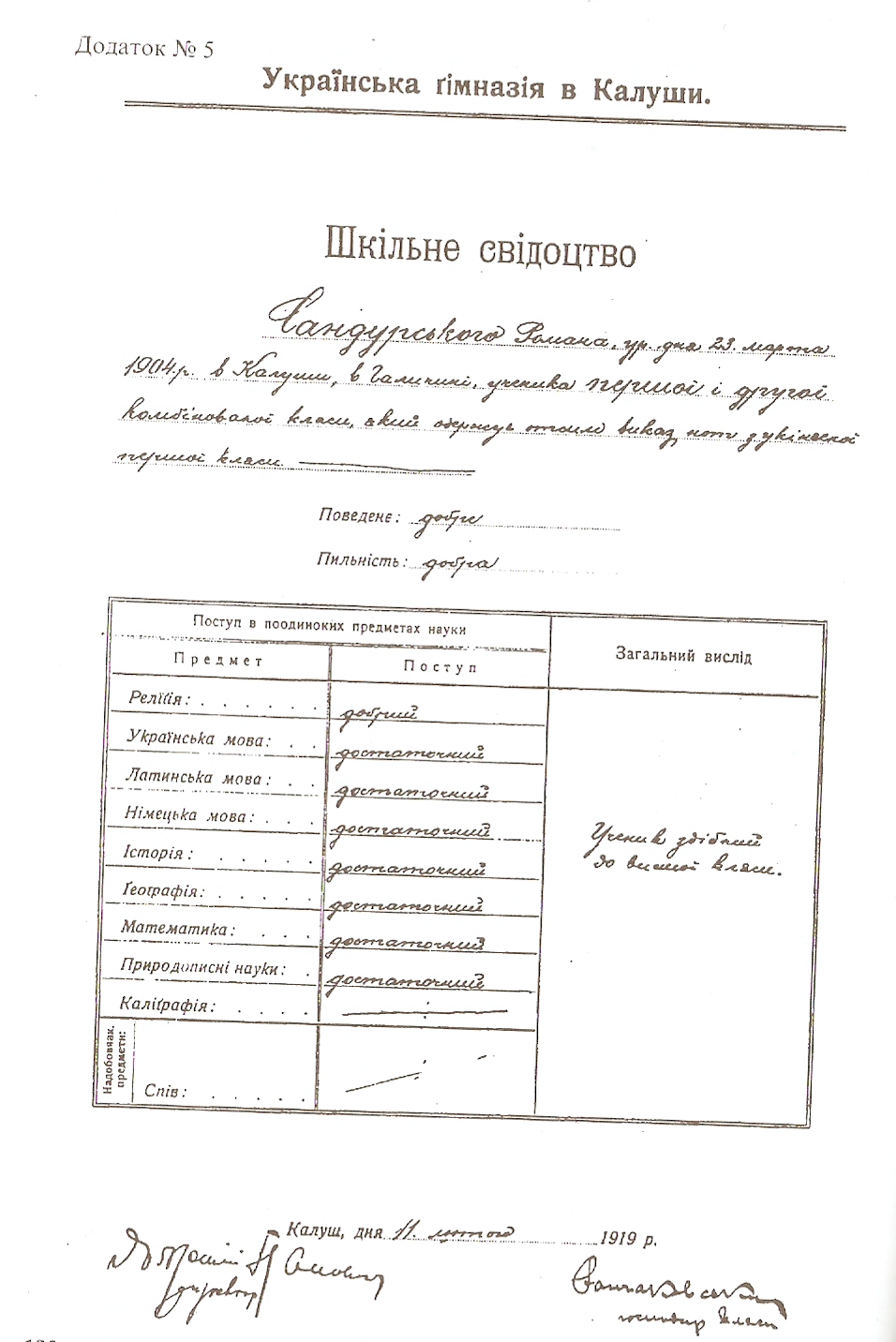 Та чи була гімназія у Калуші раніше? Якщо була, то яка і де вона розміщувалась?
«…Раніше, наприкінці ХІХ ст.., в Калуші була відкрита гімназія, якою керував П.Пальошинський»
«Листопад 1918р. у Калуші засновано українську гімназію. Вона існувала аж до 1922р.»
«1922р. Польська кураторія наказала закрити українську гімназію. Після цього була лише польська гімназія».
«  1931 р. На цей час у Калуші існує дві семикласні школи та приватна гімназія … В приватній гімназії навчалось 68 євреї, 52 латиняни, 21 греко-католик».
Чи, можливо, ліцей?
МісіяВідкрити талановиту особистість і спрямувати її на шлях реалізації та розвитку власних духовних потреб, інтелектуальних задатків
Мета Виховання дитини як суб’єкта власного життя й успіху, що самореалізується в соціумі  громадянином, сім’янином, професіоналом.
«Безпритульні»
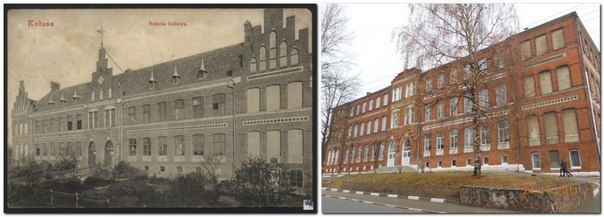 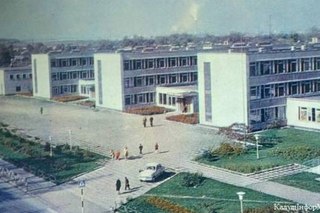 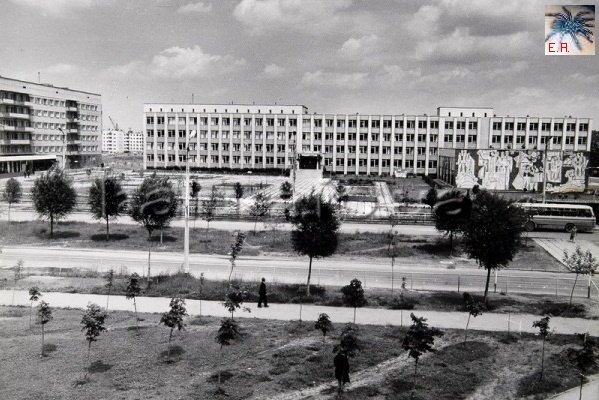 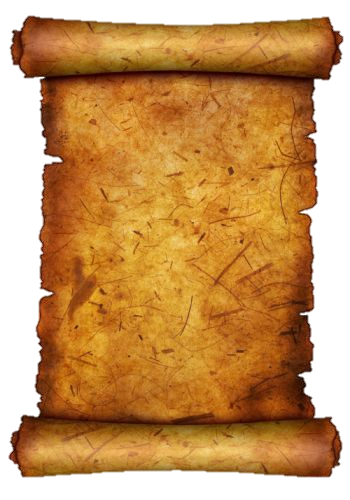 Прошу Вас допомогти в організації приміщення для гімназії в Калуші. Гімназія переживає важкі часи. Дітей розміщено по усіх школах, бо немає приміщення
В чому ж феномен?
В гармонії у взаєминах між учнями та вчителями. Як новітній заклад гімназія працює не на середнього учня, а на найвищу шкалу в досягненні знань. Ми шукаємо таланти, підтримуємо їх і засвічуємо перед ними зелене світло
Калуська гімназія розпочала свою діяльність у в 1990 році на основі рішення сесії міської ради від 22 серпня 1990 року. Задумувалась і діє гімназія як загальноосвітній навчальний заклад для здібних і обдарованих дітей.Очолює гімназію один із ініціаторів її створення – Бахматюк Дмитро Михайлович, переможець конкурсу «100 кращих керівників шкіл України» (2007 р.) у номінації «Стратегія та розвиток навчального закладу».
Високий авторитет та рейтинг закладу  сприяє зростанню ініціативи педагогів, батьків, учнів, усуненню байдужості і безвідповідальності, прагненню до творчості, швидкій адаптації  усіх учасників педагогічного процесу до нововведень, утвердженню іміджу гімназії як «Школи успіху».Випускники гімназії мають сформовані компетенції у сфері інформаційних, комп’ютерних технологій, навички розв’язання різноманітних проблем на основі їх всебічного дослідження й аналізу та інші необхідні характеристики, які стануть основою їхнього майбутнього життєвого успіху в суспільстві, яке постійно змінюється.За результатами анкетування, яке періодично проводиться серед батьків, більшість із них задоволені організацією роботи гімназії, рівнем навчання і виховання, яке дає гімназія їхнім дітям. Батьки гордяться тим, що  діти мають змогу навчатися в гімназії і підтримують високий позитивний імідж закладу. Гордяться і діти називатися гімназистами.